Проблемы, возникающие при работе образовательных организаций в автоматизированной информационной системе «Сетевой город. Образование»
[Speaker Notes: Добрый день, уважаемые коллеги.
На данном вебинаре мы рассмотрим исключительно технические ошибки, которые могут возникнуть у вас при работе в автоматизированной информационной системе «Сетевой город. Образование»]
Ошибка добавления воспитанников в приказ
При добавлении воспитанника в приказ может возникнуть следующая ошибка:
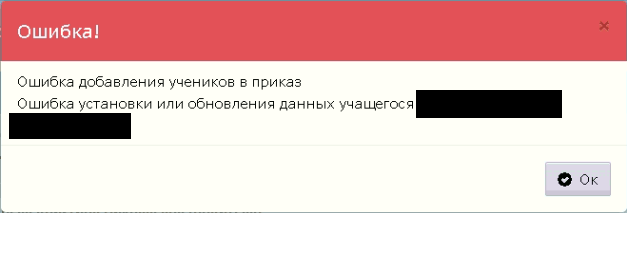 [Speaker Notes: При добавлении воспитанника в приказ может возникнуть ошибка, которая показана на слайде.]
Ошибка добавления воспитанников в приказ (продолжение)
Также возможен другой вариант этой ошибки:
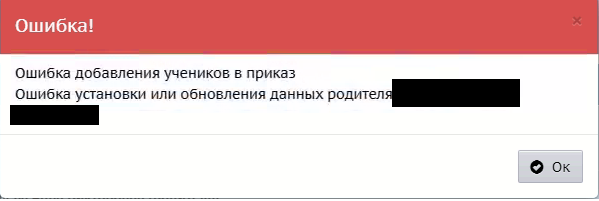 [Speaker Notes: Также возможен другой вариант этой ошибки. В данном случае эта ошибка связана с неправильно заполненными данными не самого учащегося/воспитанника, а его родителя.]
Корректировка данных в личной карточке воспитанника:
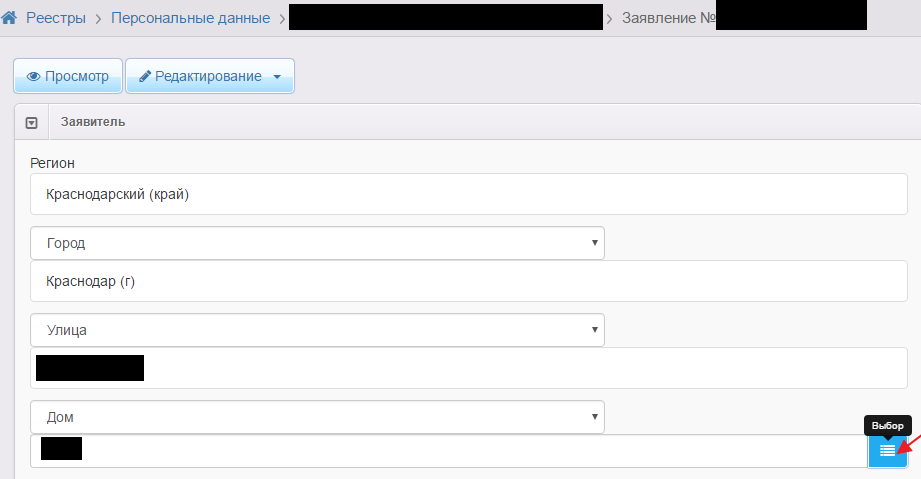 [Speaker Notes: Как правило, такая ошибка возникает из-за того, что система при зачислении не может записать адрес учащегося/воспитанника либо же его родителей в личную карточку в АИС «Сетевой город. Образование» из АИС «Е-услуги.Образование», так как там он указан некорректно (выбран не из справочника ФИАС). Для исправления ситуации рекомендуется в системе «Е-услуги.Образование» открыть заявление ребёнка, затем Редактирование - Заявитель и в разделе "Контактная информация" отредактировать поля "Телефон" (номер должен содержать 10 цифр, без 8 в начале), "Адрес регистрации (по прописке)", "Адрес проживания". При этом каждое поле, вплоть до номера дома (вручную вбивается только квартира), должно быть выбрано из Федеральной информационной справочной системы ФИАС (из выпадающего списка).]
Задвоение в списке сотрудников
Задвоились данные сотрудника, редактировать одну из карточек невозможно:
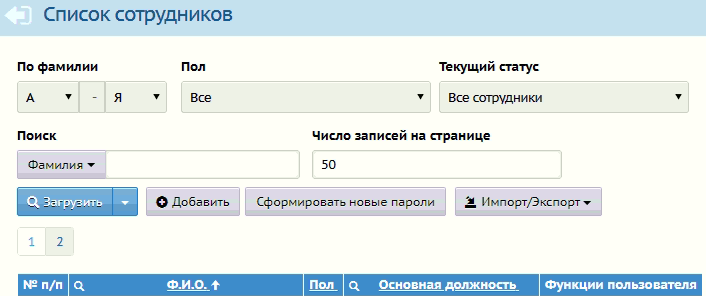 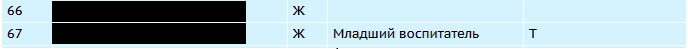 [Speaker Notes: Рассмотрим следующую техническую ошибку.
Задвоились данные сотрудника, редактировать одну из карточек невозможно. Соответственно, в ту карточку сотрудника, в которой указаны функции пользователя и его должность, возможно будет внести изменения. В карточку без указанных должности и функций пользователя нет доступа, она не открывается. 
Также более редкий, но всё же возможный вариант этой ошибки: выпускники образовательного учреждения либо же его учащиеся появляются в списке сотрудников данного образовательно учреждения. Функции пользователя и должность у них отсутствуют, войти в карточку также невозможно.]
Для исправления ситуации нужно удалить карточку сотрудника с ролью и создать новую с теми же данными, что и в карточке без роли:
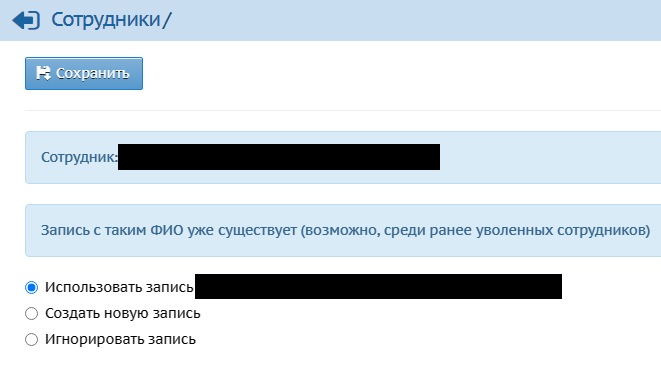 [Speaker Notes: Для исправления ситуации нужно удалить карточку сотрудника с ролью и создать новую с теми же данными, что и в карточке без роли.

Затем добавить "сотрудника" (кнопка "Добавить" на странице "Сотрудники") СТРОГО с теми же ФИО и датой рождения. Обязательно! указать нужную роль - иначе будет просто вторая запись похожего "сотрудника". И когда система предложит варианты добавления,  нужно выбрать "Использовать запись…". Система использует ту запись, что уже создана и добавит ей роль. После этого карточка "сотрудника" доступна для редактирования, а значит к удалению.]
Нахождение воспитанника в списке распределённых и в списке детского сада
Результат поиска в списке воспитанников детского сада:
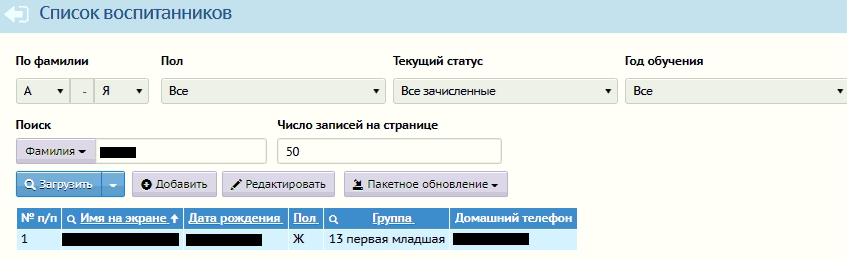 [Speaker Notes: Следующая ошибка: нахождение воспитанника в списке распределённых и в списке детского сада.
Результат поиска в списке воспитанников детского сада вы видите на своих экранах. Также данный воспитанник до сих пор находился в списке распределённых.]
Воспитанника зачислили не из списка распределенных из очереди. Таким образом, он остался в данном списке:
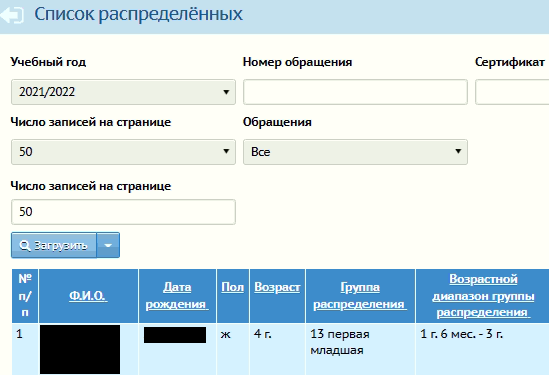 [Speaker Notes: Решение, которое было предложено ИРТехом:
Воспитанника зачислили не из списка распределенных из очереди (сделать это можно, например, импортом либо же из списка выпускников и выбывших). Таким образом, он остался в данном списке.
В этом случае нужно удалить из приказа о зачислении (предварительно удалив посещаемость и родительскую плату, если эти пункты были заполнены).А затем снова зачислить, только на этот раз выбрав обязательно из Списка распределённых из очереди.]
При удалении воспитанника из приказа                		возникает конфликт 			      с АИС «Е-услуги.Образование»:
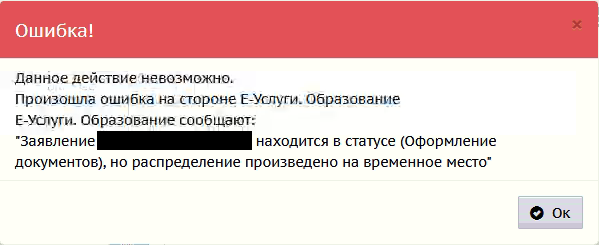 [Speaker Notes: Однако при попытке применить данное решение возникла уже другая ошибка, её вы видите на слайде. При удалении воспитанника из приказа возникает конфликт с программой "Е-услуги". При обращении в ИРТех с такой ошибкой был дан ответ о том, что данную проблему они ещё не смогли решить и что будет создана задача команде разработчиков по устранению данной ошибки.
На момент подготовки презентации решение всё ещё не было предоставлено.]
Невозможность повторного зачисления воспитанников
Воспитанник был в детском саду, затем был зачислен в школу. После возвращения в детский сад зачислить его уже стало невозможно.
[Speaker Notes: Воспитанник был в детском саду, затем был зачислен в школу. После возвращения в детский сад зачислить его уже стало невозможно.]
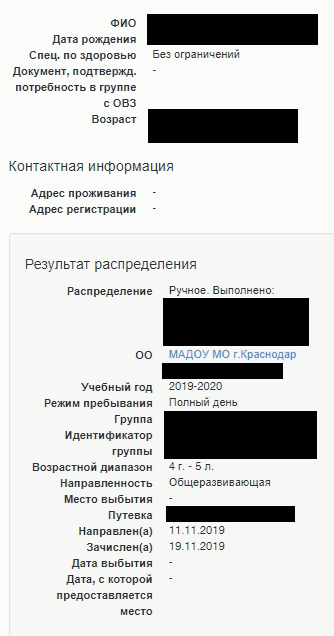 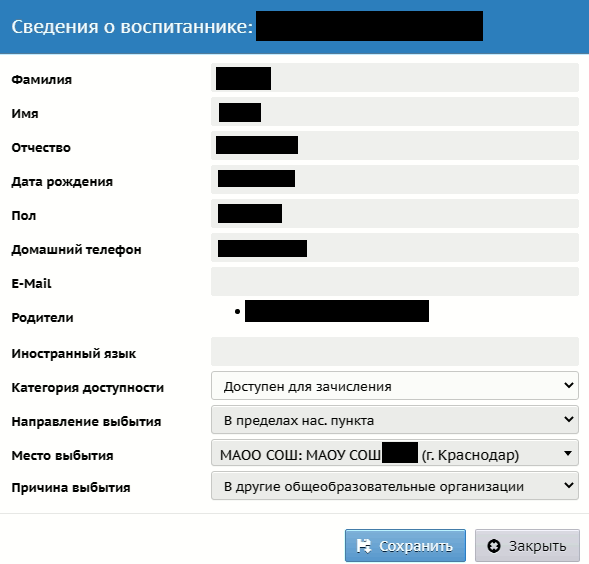 [Speaker Notes: На данном слайде показаны скриншоты и программ «Сетевой город. Образование» и «Е-услуги».
Если ребенка выпустили из садика, то зачислить из выпускников ее можно только в школу.В садик ребенка можно теперь зачислить только импортом и взять предложенную системой имеющуюся учетную запись.]
Наши контакты
E-MAIL: centerstart@kubannet.ru
Телефон для консультаций 		      по техническим ошибкам: 202-60-49
[Speaker Notes: На этом слайде указаны контакты. Также на сайте МКУ КМЦиКТ «Старт» найти контактную информацию для консультации с другими отделами.]